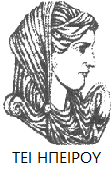 Ελληνική Δημοκρατία
Τεχνολογικό Εκπαιδευτικό Ίδρυμα Ηπείρου
Κλαδικά Λογιστικά Σχέδια
Ναυτιλιακή Λογιστική – Διάφορες Εγγραφές
Διακομιχάλης Μιχαήλ
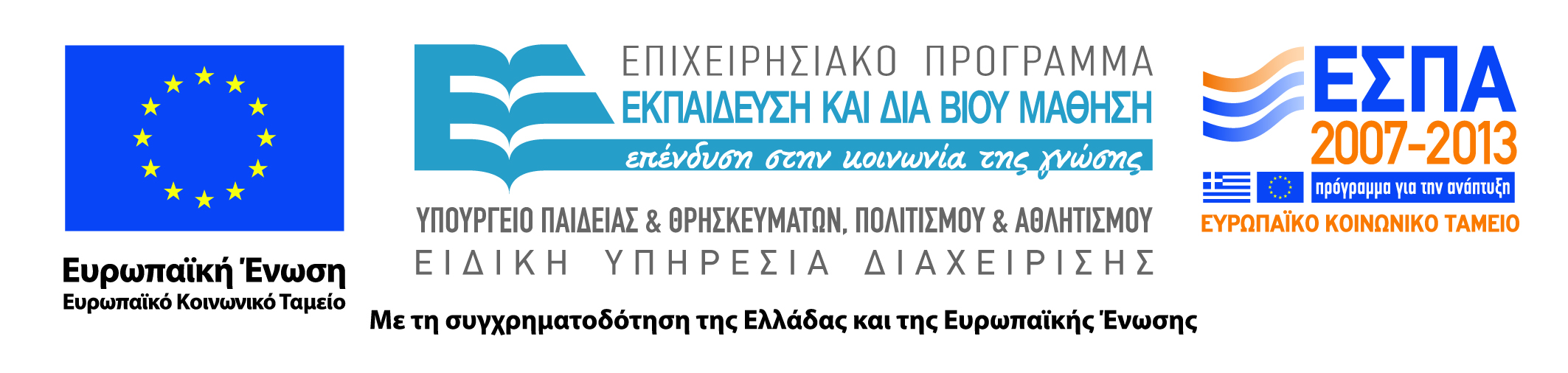 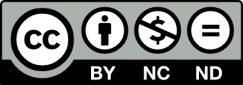 Ανοιχτά Ακαδημαϊκά Μαθήματα στο ΤΕΙ Ηπείρου
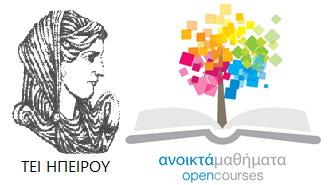 Λογιστικής και Χρηματοοικονομικής
Κλαδικά Λογιστικά Σχέδια
Ενότητα 4: Ναυτιλιακή Λογιστική – Διάφορες Εγγραφές
Διακομιχάλης Μιχαήλ
Αναπληρωτής Καθηγητής
Πρέβεζα, 2015
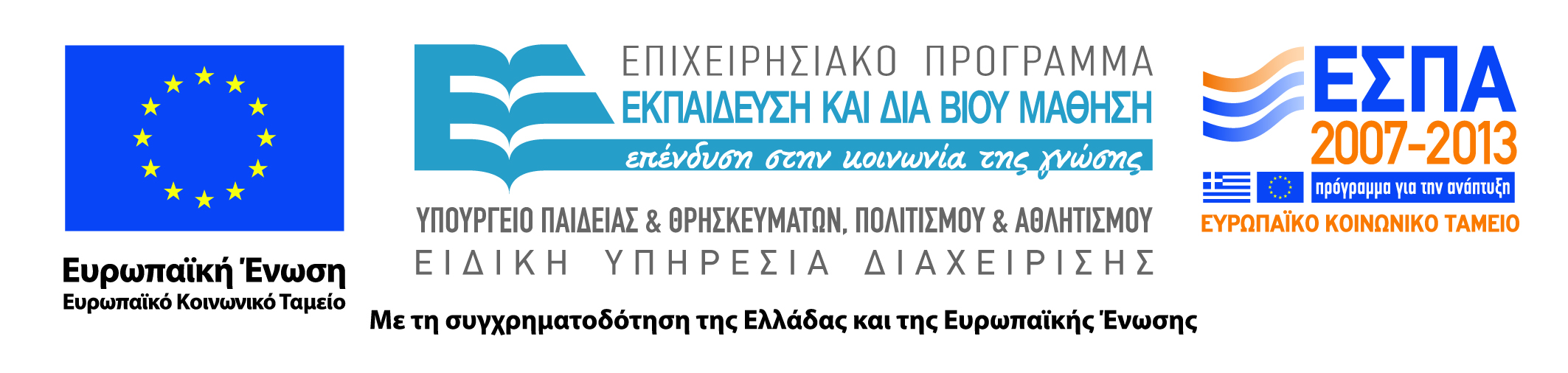 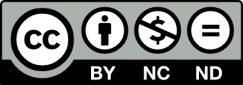 Άδειες Χρήσης
Το παρόν εκπαιδευτικό υλικό υπόκειται σε άδειες χρήσης Creative Commons. 
Για εκπαιδευτικό υλικό, όπως εικόνες, που υπόκειται σε άλλου τύπου άδειας χρήσης, η άδεια χρήσης αναφέρεται ρητώς.
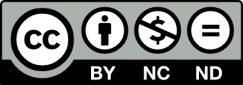 3
Χρηματοδότηση
Το έργο υλοποιείται στο πλαίσιο του Επιχειρησιακού Προγράμματος «Εκπαίδευση και Δια Βίου Μάθηση» και συγχρηματοδοτείται από την Ευρωπαϊκή Ένωση (Ευρωπαϊκό Κοινωνικό Ταμείο) και από εθνικούς πόρους.
Το έργο «Ανοικτά Ακαδημαϊκά Μαθήματα στο TEI Ηπείρου» έχει χρηματοδοτήσει μόνο τη αναδιαμόρφωση του εκπαιδευτικού υλικού.
Το παρόν εκπαιδευτικό υλικό έχει αναπτυχθεί στα πλαίσια του εκπαιδευτικού έργου του διδάσκοντα.
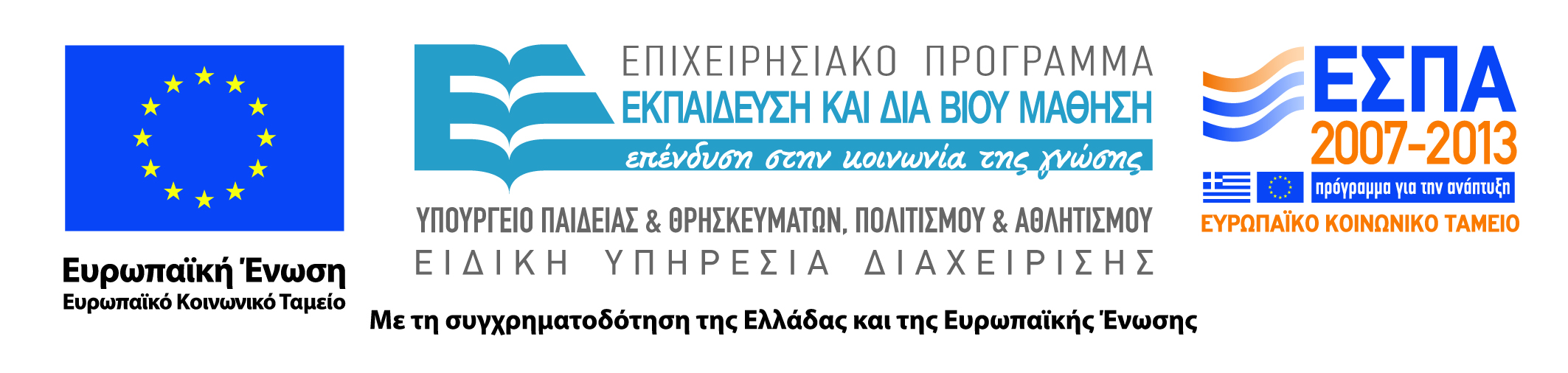 Σκοποί  ενότητας
Συνεχίζουμε με εγγραφές ναύλωσης του πλοίου κατά ταξίδι, με εγγραφές μισθωμάτων χρονοναύλωσης. Επιπλέον θα δούμε με παραδείγματα πως καταχωρούνται οι ασφαλιστικές απαιτήσεις των ναυτιλιακών εταιρειών από τις ασφαλιστικές εταιρείες.
5
Λογιστική της ναύλωσηςΕγγραφές ναύλωσης πλοίου κατά ταξίδι
ΠΑΡΑΔΕΙΓΜΑ . 
	Tο φορτηγό πλοίο M/V ΟΔΥΣΣΕΑΣ ναυλώνεται στις 20 Νοεμβρίου 20ΧΧ για ένα (1) ταξίδι, από το Ναυλωτή WTC, με ναύλο 33.500 $. Έχει συμφωνηθεί ο ναυλωτής να καταβάλλει 20.000 $ προκαταβολικά με την υπογραφή του ναυλοσύμφωνου και το υπόλοιπο 13.500 $ όταν φθάσει στο λιμάνι εκφόρτωσης, με επιταγές που θα κατατεθούν στον Λογαριασμό της πλοιοκτήτριας εταιρείας, της Τράπεζας HSBC. Το ταξίδι αρχίζει στις 25 Νοεμβρίου. Το πλοίο φθάνει στο λιμάνι εκφόρτωσης στις 20 Ιανουαρίου του επόμενου χρόνου και η εκφόρτωση ολοκληρώνεται στις 30 Ιανουαρίου.	Παρατηρείται ότι η διάρκεια του ταξιδιού επεκτείνεται πέραν της παρούσας διαχειριστικής χρήσης.
6
Λογιστική της ναύλωσηςΕγγραφές ναύλωσης πλοίου κατά ταξίδι
Θα πρέπει λοιπόν να εμφανιστεί αναλογικά το τμήμα των εσόδων που θα προκύψει μέχρι της 31/12, οπότε λήγει η διαχειριστική περίοδος και το υπόλοιπο τμήμα των εσόδων που αφορά στην επόμενη διαχειριστική περίοδο. Ανάλογες εγγραφές θα γίνουν και για την εμφάνιση των εξόδων του πλοίου για το  ταξίδι στα αντίστοιχα χρονικά διαστήματα, από 25/11/20Χ0-31/12/20Χ0 ή από 1/1/20Χ1-30/1/20Χ1.
Σημειώνεται ότι η ναυτιλιακή επιχείρηση δικαιούται να εμφανίσει την απαίτησή της στα βιβλία κατά την τελευταία μέρα του ταξιδιού, δηλαδή της παράδοσης του φορτίου στον παραλήπτη, άρα και των εσόδων που θα αποκομίσει. Αν όμως συμπίπτει τα έσοδα να καλύπτουν και την επόμενη χρήση οι εγγραφές που μπορεί να γίνουν είναι οι εξής:
7
Λογιστική της ναύλωσηςΕγγραφές ναύλωσης πλοίου κατά ταξίδι
-------------------------------20/11/20Χ0--------------------------
38. ΧΡΗΜΑΤΙΚΑ ΔΙΑΘΕΣΙΜΑ
38.05.04 Τράπεζα HSBC.
Προκαταβολή Ναυλοσυμφώνου από 10/11     $20.000
30. ΠΕΛΑΤΕΣ 
        30.00 Ναυλωτές
	     30.05.01 Προκαταβολή Ναυλωτή WTC   $20.000
8
Λογιστική της ναύλωσηςΕγγραφές ναύλωσης πλοίου κατά ταξίδι
--------------------------------------31/12/20Χ0-----------------------------------
30. ΠΕΛΑΤΕΣ 
30.00 Ναυλωτές
30.00.01 Ναυλωτής WTC του M/V ΟΔΥΣΣΕΑΣ                         $33.500
 		73.ΠΩΛΗΣΕΙΣ ΥΠΗΡΕΣΙΩΝ
		73.00 Ναύλοι και Μισθώματα	   	$18.500
(Ναύλος M/V ΟΔΥΣΣΕΑΣ  αναλογία ταξιδιού 25/11/Χ0-31/12/Χ0, ημέρες 37*500)	 
		56.ΜΕΤΑΒΑΤΙΚΟΙ ΛΟΓΑΡΙΑΣΜΟΙ ΠΑΘΗΤΙΚΟΥ
		56.00 Έσοδα επόμενων χρήσεων	                $15.000
(Ναύλος M/V ΟΔΥΣΣΕΑΣ  αναλογία ταξιδιού 1/1/Χ1-30/1/Χ1,ημέρες 30Χ500$)
9
Λογιστική της ναύλωσηςΕγγραφές ναύλωσης πλοίου κατά ταξίδι
----------------------------- 31/12/20Χ0    ---------------------------
30. ΠΕΛΑΤΕΣ 
30.00 Ναυλωτές
30.05.01 Προκαταβολή Ναυλωτή WTC                  $18.500
                30. ΠΕΛΑΤΕΣ 
                30.00 Ναυλωτές
                30.00.01 Ναυλωτής WTC            		  $18.500
Τακτοποίηση ληφθείσας προκαταβολής για την απαίτηση μέχρι 31/12/Χ0
10
Λογιστική της ναύλωσηςΕγγραφές ναύλωσης πλοίου κατά ταξίδι
--------------------------------------------20/1/20Χ1 ------------------------------------
38. ΧΡΗΜΑΤΙΚΑ ΔΙΑΘΕΣΙΜΑ
38.05.04 Τράπεζα HSBC. 
Είσπραξη ναύλου υπολοίπου ως ναυλοσύμφωνο 10/11/Χ0 $ 13.500
	            30. ΠΕΛΑΤΕΣ
                      30.00 Ναυλωτές
                      30.00.01 Ναυλωτής WTC του M/V ΟΔΥΣΣΕΑΣ                $ 13.500
	            εξόφληση Ναυλοσυμφώνου από 10/11/Χ0				
----------------------------------------- 20/1/20Χ1 --------------------------------------
11
Λογιστική της ναύλωσηςΕγγραφές ναύλωσης πλοίου κατά ταξίδι
--------------------------------------------- 20/1/20Χ1 --------------------------------------
30. ΠΕΛΑΤΕΣ 
30.00 Ναυλωτές
30.05.01 Προκαταβολή Ναυλωτή WTC		                     $1.500
                      30. ΠΕΛΑΤΕΣ
                     30.00 Ναυλωτές
                     30.00.01 Ναυλωτής WTC                    		  $1.500
Τακτοποίηση ληφθείσας προκαταβολής για την απαίτηση μέχρι 20/1/Χ1
------------------------------------------------ 		---------------------------------------------
Τακτοποίηση του 56.ΜΕΤΑΒΑΤΙΚΟΙ ΛΟΓΑΡΙΑΣΜΟΙ ΠΑΘΗΤΙΚΟΥ της 31/12/20Χ0
------------------------------------------------ 		---------------------------------------------
12
Λογιστική της ναύλωσηςΕγγραφές ναύλωσης πλοίου κατά ταξίδι
56. ΜΕΤΑΒΑΤΙΚΟΙ ΛΟΓΑΡΙΑΣΜΟΙ ΠΑΘΗΤΙΚΟΥ
56.00 Έσοδα Επόμενων Χρήσεων
Τακτοποίηση εσόδων ταξιδίου Νο 4 Μ/V ΟΔΥΣΣΕΑΣ           $ 15.000
	     73.ΠΩΛΗΣΕΙΣ ΥΠΗΡΕΣΙΩΝ
               73.00 Ναύλοι και Μισθώματα        	 $ 15.000
		Αναλογία 1/1/Χ1-30/1/Χ1, ημέρες 30Χ500$		
Εφόσον η εγγραφή της ναύλωσης προηγηθεί αυτής της καταβολής μέρους του συνολικού ναύλου, δεν χρειάζεται να κινηθεί ο λογαριασμός 30.05 Προκαταβολές Ναυλωτών αλλά μόνο ο λογαριασμός που δηλώνει την απαίτηση από τον συγκεκριμένο ναυλωτή, π.χ. 30.00.01 Ναυλωτής WTC, η οποία θα μειώνεται με κάθε τμηματική καταβολή του ναύλου.
13
Λογιστική της ναύλωσηςΕγγραφές μισθωμάτων χρονοναύλωσης
ΠΑΡΑΔΕΙΓΜΑ
Έστω ότι η ναυτιλιακή εταιρεία ΝEPTUNE (σαν εκναυλωτής) και η εταιρεία πετρελαιοειδών B.P. (σαν ναυλωτής) συμφώνησαν τα εξής:
Η πρώτη (Εκναυλωτής) παραχωρεί στη δεύτερη (Ναυλωτή) το Δεξαμενόπλοιο HELLENIC STAR, για τη μεταφορά Diesel Oil, με τους παρακάτω όρους.
Το μίσθωμα ορίζεται σε 100.000 $ Η.Π.Α. το μήνα προκαταβλητέο στην αρχή κάθε μήνα, στον Λογαριασμό της πλοιοκτήτριας εταιρείας της Τράπεζας BANK OF AMERICA, για διάρκεια ναύλωσης 3 μηνών (1/3 – 31/5).
Για χρονικό διάστημα έστω 1/4 –31/5, η εκναυλώτρια εταιρεία έχει πληρώσει για λογαριασμό της ναυλώτριας συνολικά ποσά 6.000 $ Η.Π.Α. από τα οποία 4.000 $ αφορούν καθαρισμό κυτών του πλοίου και 2.000 $ υπερωρίες πληρώματος για διάφορους λόγους κατ’ εντολή του εκναυλωτή.
14
Λογιστική της ναύλωσηςΕγγραφές μισθωμάτων χρονοναύλωσης
Οι εγγραφές που θα γίνουν είναι οι εξής: 
--------------------------------------------1/3/20ΧΧ--------------------------------------
38. ΧΡΗΜΑΤΙΚΑ ΔΙΑΘΕΣΙΜΑ
38.05.05 Τράπεζα BANK OF AMERICA	                               $ 100.000
30. ΠΕΛΑΤΕΣ
    30.00 Ναυλωτές
      30.05.02 Προκαταβολή Ναυλωτή  B.P.Μίσθωμα Μαρτίου       $100.000
15
Λογιστική της ναύλωσηςΕγγραφές μισθωμάτων χρονοναύλωσης
------------------------------1/4/20ΧΧ------------------
 38. ΧΡΗΜΑΤΙΚΑ ΔΙΑΘΕΣΙΜΑ
38.05.05 Τράπεζα BANK OF AMERICA              $  100.000
 30. ΠΕΛΑΤΕΣ
     30.00 Ναυλωτές
      30.05.02 Προκαταβολή Ναυλωτή  B.P.Mίσθωμα Απριλίου	                                                            $ 100.000
16
Λογιστική της ναύλωσηςΕγγραφές μισθωμάτων χρονοναύλωσης
------------------------------------------1/5/20ΧΧ-----------------------------
38. ΧΡΗΜΑΤΙΚΑ ΔΙΑΘΕΣΙΜΑ
38.05.05 Τράπεζα BANK OF AMERICA.	                 $ 100.000
30. ΠΕΛΑΤΕΣ
     30.00 Ναυλωτές
	30.05.02 Προκαταβολή Ναυλωτή  B.P.Mίσθωμα Μαΐου		                                                                      $ 100.000
Λογιστική της ναύλωσηςΕγγραφές μισθωμάτων χρονοναύλωσης
----------------------------------------31/5/20ΧΧ------------------------------------
30. ΠΕΛΑΤΕΣ
30.00 Ναυλωτές
30.00.02 Ναυλωτής B.P ως το από Ναυλοσύμφωνο                 $ 300.000
      73.ΠΩΛΗΣΕΙΣ ΥΠΗΡΕΣΙΩΝ
        73.00 Ναύλοι και Μισθώματα
        Χρονοναύλωση  όπως Ναυλοσύμφωνο                             $ 300.000
18
Λογιστική της ναύλωσηςΕγγραφές μισθωμάτων χρονοναύλωσης
------------------------------------------31/5/20ΧΧ------------------------------------
30. ΠΕΛΑΤΕΣ
30.00 Ναυλωτές
30.05.02 Προκαταβολή Ναυλωτή  B.P.Mίσθωμα (1/3 – 31/5)       $ 300.000
     30. ΠΕΛΑΤΕΣ
       30.00 Ναυλωτές
       30.00.02 Ναυλωτής B.P ως το από Ναυλοσύμφωνο    	  $ 300.000
Τακτοποίηση ληφθείσας προκαταβολής για την απαίτηση (1/3 – 31/5)
Εάν η εγγραφή ναύλωσης προηγηθεί της προκαταβολής δεν θα κινηθεί ο λογαριασμός 30.05 Προκαταβολές Ναυλωτών αλλά μόνο ο λογαριασμός απαίτησης από το ναυλωτή, π.χ. 30.00.02 Ναυλωτής BP, η οποία θα μειώνεται με κάθε τμηματική καταβολή του μισθώματος.
19
Λογιστική της ναύλωσηςΕγγραφές μισθωμάτων χρονοναύλωσης
------------------------------------------------31/5/20ΧΧ------------------------------------
30. ΠΕΛΑΤΕΣ
30.00 Ναυλωτές
30.00.02 Ναυλωτής B.P, έξοδα για λογαριασμό
του (Δ/Π HELLENIC STAR)				$6.000$
		73.ΠΩΛΗΣΕΙΣ ΥΠΗΡΕΣΙΩΝ
		73.03 Έσοδα καθαρισμού κυτών                   	        $ 4.000
	                   73.04 Διάφορα   Έσοδα                                 	        $ 2.000
	Ναυλοσύμφωνο από  1/3 – 31/5, (Δ/Π HELLENIC STAR)
20
Λογιστική της ναύλωσηςΕγγραφές μισθωμάτων χρονοναύλωσης
Στην περίπτωση που ο ναυλωτής πραγματοποίησε διάφορες δαπάνες για λογαριασμό του εκναυλωτή οι οποίες αφορούν τα Λιμενικά τέλη προσέγγισης του πλοίου στο λιμάνι, και έστω ότι αυτές ήταν συνολικού ποσού $ 10.000, τότε θα είχαμε την παρακάτω εγγραφή:
21
Λογιστική της ναύλωσηςΕγγραφές μισθωμάτων χρονοναύλωσης
------------------------------------------------ημερομηνία---------------------------------------
38. ΧΡΗΜΑΤΙΚΑ ΔΙΑΘΕΣΙΜΑ
38.05.05 Τράπεζα BANK OF AMERICA 
Συνολικές εισπράξεις Ναυλοσυμφώνου 		          $ 290.000
 63.91 ΔΙΑΦΟΡΑ ΕΞΟΔΑ
 63.91.02 Λιμενικά τέλη 
 Ναυλωτής B.P. , δαπάνες για λογαριασμό ως κατάσταση      $ 10.000
        30. ΠΕΛΑΤΕΣ
        30.00 Ναυλωτές
        30.00.02 Ναυλωτής B.P ως το από Ναυλοσύμφωνο      	$ 300.000
	Χρονοναύλωση Δ/Π HELLENIC STAR ως το Ναυλοσύμφωνο 1/3 – 31/5
22
Λογιστική της ναύλωσηςΕγγραφές μισθωμάτων χρονοναύλωσης
Ο λογαριασμός «30 Ναυλωτές» δεν συμφωνεί με το σύνολο του λογαριασμού 38. ΧΡΗΜΑΤΙΚΑ ΔΙΑΘΕΣΙΜΑ, 38.05.05 Τράπεζα BANK OF AMERICA  αφού σε κάποια είσπραξη, συνήθως την τελευταία, ο ναυλωτής κατέθεσε $ 90.000 αντί των $100.000 και κάλυψε το υπόλοιπο με πληρωμές που έκανε για λογαριασμό μας, για τις οποίες μας έχει στείλει τα αντίστοιχα παραστατικά στοιχεία.
23
33.90 Ασφαλιστικές Απαιτήσεις (Underwriters)
ΧΡΕΩΝEΤΑΙ:
Με τους Λογαριασμούς που υποβάλλει η  επιχείρηση στις Ασφαλιστικές Εταιρίες για αποζημίωση των Ζημιών που προκλήθηκαν στο πλοίο και καλύπτονται από τα ασφαλιστήρια συμβόλαια.
Οι Χρεώσεις αυτές γίνονται με αντίστοιχη Πίστωση των Λογαριασμών
62.07.90 Επισκευές και Συντηρήσεις Πλοίων,  για συνηθισμένες Ζημιές & μικρού κόστους, ή
81.02.90 Έκτακτες Ζημιές Πλοίων, για σημαντικό και έκτακτο συμβάν, μεγάλου κόστους, όπως είναι η Σύγκρουση, η Πρόσκρουση, η Προσάραξη, κ.λ.π.
οι οποίοι προηγουμένως έχουν χρεωθεί με το ποσό της επισκευής ή της ζημίας, σε πίστωση είτε του 38 Χρηματικά Διαθέσιμα είτε του 53.93.01 Επισκευαστές (Ναυπηγείο).
24
33.90 Ασφαλιστικές Απαιτήσεις (Underwriters)
ΠΙΣΤΩΝEΤΑΙ: 
Με τα  ποσά που καταβάλλει η ασφαλιστική εταιρεία για τη ζημία που αναγνωρίζει.
Ο λογαριασμός 33.90.99 Εκκρεμείς Ασφαλιστικές Απαιτήσεις χρεώνεται προσωρινά με τα “Claims” (Εκθέσεις Ζημιών με τα απαραίτητα δικαιολογητικά) που υποβάλλονται στις ασφαλιστικές εταιρείες, με σκοπό την αποζημίωση.
Με την έγκριση της δαπάνης από την ασφαλιστική εταιρεία πιστώνεται ο 33.90.99 Εκκρεμείς Ασφαλιστικές Απαιτήσεις, σε χρέωση του λογαριασμού  33.90 Ασφαλιστικές Απαιτήσεις, για το ποσό που έχει εγκρίνει η Ασφαλιστική Εταιρεία.
25
33.90 Ασφαλιστικές Απαιτήσεις (Underwriters)
Οι  διαφορές μεταξύ της Αρχικής Απαίτησης της Ναυτιλιακής και της Τελικής έγκρισης για το ύψος της Αποζημίωσης, θα τακτοποιηθούν με τους Λογαριασμούς  
62.07.90.99 Επισκευές - συντηρήσεις καλυμμένες ασφαλιστικά και 
33.90.99 Εκκρεμείς Ασφαλιστικές Απαιτήσεις , ή   
81.02.90.99 Έκτακτες ζημίες πλοίων καλυμμένες ασφαλιστικά»   και 
33.90.99 Εκκρεμείς Ασφαλιστικές Απαιτήσεις.
26
35.05  Ναυτιλιακοί Πράκτορες (Agents)
Ο λογαριασμός 35.05 Ναυτιλιακοί Πράκτορες Χρεώνεται:
Με τα εμβάσματα που προκαταβάλλονται στον πράκτορα ή στέλνονται για την εξόφληση του εφόσον έχει δαπανήσει περισσότερα από το ποσό που είχε στη διάθεσή του, με βάση την ισοτιμία του συναλλάγματος κατά την ημέρα του εμβάσματος.
Με τυχόν εισπράξεις που έκανε ο πράκτορας για λογαριασμό του πλοίου (από τον ναυλωτή ή τον πλοίαρχο).
Ο λογαριασμός 35.05 Ναυτιλιακοί Πράκτορες Πιστώνεται:
Με το ποσό των δαπανών που πλήρωσε για λογαριασμό της ναυτιλιακής εταιρείας και εμφανίζονται στα παραστατικά του αναλυτικού λογαριασμού, περιλαμβανομένης και της αμοιβής του, καθώς και με το τυχόν χρεωστικό υπόλοιπο που εμβάζει στην εταιρεία για το κλείσιμο του λογαριασμού του.
27
35.05  Ναυτιλιακοί Πράκτορες (Agents)
ΠΑΡΑΔΕΙΓΜΑ 1.
  Η Ναυτιλιακή εταιρεία ΠΟΣΕΙΔΩΝ, ιδιοκτήτρια του Φορτηγού Πλοίου CHIOS, το οποίο είναι χρονοναυλωμένο από την εταιρεία IMPORT-EXPORT για ένα χρόνο (1/1/20ΧΧ –31/12/20ΧΧ) για $ 20.000 το μήνα, διενεργεί τις ακόλουθες πράξεις:
Α) 1/1/ΧΧ Εισπράττει προκαταβολή έναντι του Ναύλου $ 30.000, με επιταγή της Τράπεζας CHASE MANHATTAN.
Β) 10/1/ΧΧ Εμβάζει στον Πράκτορα SEA SERVICES $ 5.000 με επιταγή της παραπάνω τράπεζας.
Γ) 30/1/ΧΧ Αγοράζει μετρητοίς Καύσιμα $ 8.000 και Λιπαντικά αξίας $ 2.600 
     30/1/ΧΧ  Αγοράζει μετρητοίς Τρόφιμα αξίας $ 2.400
 Δ)  1/4/ΧΧ Εισπράττει έναντι του Ναύλου $ 45.000 με επιταγή της Τράπεζας CHASE MANHATTAN.
28
35.05  Ναυτιλιακοί Πράκτορες (Agents)
Ε) 1/6/ΧΧ  Εισπράττει έναντι του Ναύλου $ 40.000 με επιταγή της Τράπεζας CHASE MANHATTAN. 
ΣΤ) 31/8/ΧΧ Ελήφθη από τον Πράκτορα SEA SERVICES Λογαριασμός με τις εξής δαπάνες: Ανταλλακτικά Μηχανής $ 1.500, Τρόφιμα $ 500, Είδη Κυλικείου $ 800, Αμοιβή Πράκτορα $ 300.
Ζ) 1/9/ΧΧ Εισπράττει έναντι του ναύλου $ 65.000  με επιταγή της Τράπεζας CHASE MANHATTAN.
Η) 31/12/ΧΧ Εξόφληση του Ναύλου με επιταγή της ίδιας τράπεζας.
Να γίνουν οι αντίστοιχες Λογιστικές Εγγραφές μέχρι Β’ βάθμιο.
29
35.05  Ναυτιλιακοί Πράκτορες (Agents)
-------------------------------------------1/1/20ΧΧ----------------------------------
38. ΧΡΗΜΑΤΙΚΑ ΔΙΑΘΕΣΙΜΑ
38.05.06 Τράπεζα CHASE MANHATTAN                                    $ 30.000
 	30. ΠΕΛΑΤΕΣ
         30.00 Ναυλωτές
         30.05.03 Προκαταβολή Ναυλωτή  IMPORT-EXPORT.    $ 30.000
(Καταβολή Mισθώματος έναντι Ναυλοσυμφώνου # ….)
30
35.05  Ναυτιλιακοί Πράκτορες (Agents)
-----------------------------------10/1/20ΧΧ----------------------------------
35. ΛΟΓΑΡΙΑΣΜΟΙ ΔΙΑΧΕΙΡΙΣΗΣ ΠΡΟΚΑΤΑΒΟΛΩΝ ΚΑΙ ΠΙΣΤΩΣΕΩΝ
35.05 Ναυτιλιακοί Πράκτορες
35.05.01 Ναυτιλιακός Πράκτορας SEA SERVICES               $ 5.000
       38. ΧΡΗΜΑΤΙΚΑ ΔΙΑΘΕΣΙΜΑ
      38.05.06 Τράπεζα CHASE MANHATTAN                        $  5.000
(Καταβολή εμβάσματος στον Πράκτορα)
31
35.05  Ναυτιλιακοί Πράκτορες (Agents)
-----------------------------------------30/1/20ΧΧ------------------------------------------
25. ΚΑΥΣΙΜΑ ΛΙΠΑΝΤΙΚΑ		                                     $ 10.600
25.00.01. Καύσιμα     $ 8.000
25.01.01 Λιπαντικά    $ 2.600
23. ΕΦΟΔΙΑ ΠΛΟΙΟΥ
23.01.01 Τρόφιμα				                     $2.400
		38. ΧΡΗΜΑΤΙΚΑ ΔΙΑΘΕΣΙΜΑ
		38.00 Ταμείο			                        $ 13.000
(Αγορές Καυσίμων, Λιπαντικών, Τροφίμων μετρητοίς)
32
35.05  Ναυτιλιακοί Πράκτορες (Agents)
--------------------------------------1/4/20ΧΧ-----------------------------------
38. ΧΡΗΜΑΤΙΚΑ ΔΙΑΘΕΣΙΜΑ
38.05.06 Τράπεζα CHASE MANHATTAN                                  $  45.000
	30. ΠΕΛΑΤΕΣ
         30.00 Ναυλωτές
         30.05.03 Προκαταβολή Ναυλωτή IMPORT-EXPORT     $ 45.000
(Καταβολή Mισθώματος έναντι Ναυλοσυμφώνου # ….)
33
35.05  Ναυτιλιακοί Πράκτορες (Agents)
------------------------------------------1/6/20ΧΧ------------------------------------------
38. ΧΡΗΜΑΤΙΚΑ ΔΙΑΘΕΣΙΜΑ
38.05.06 Τράπεζα CHASE MANHATTAN                                  $  40.000
   30. ΠΕΛΑΤΕΣ
            30.00 Ναυλωτές
            30.05.03 Προκαταβολή Ναυλωτή IMPORT-EXPORT                   $ 40.000
(Καταβολή Mισθώματος έναντι Ναυλοσυμφώνου # ….)
    -----------------------------------------------31/8/20ΧΧ--------------------------------------------
34
35.05  Ναυτιλιακοί Πράκτορες (Agents)
-----------------------------------------------31/8/20ΧΧ--------------------------------------------
26 ΕΦΟΔΙΑ ΚΑΤΑΣΤΡΩΜΑΤΟΣ / ΜΗΧΑΝΗΣ
26.01 Ανταλλακτικά κύριας Μηχανής
26.01.01 Ανταλλακτικά κύριας Μηχανής, Πλοίου ΚOS       	  $ 1.500
23. ΕΦΟΔΙΑ ΠΛΟΙΟΥ
23.01.01 Τρόφιμα					     $ 500
22. ΕΙΔΗ ΚΥΛΙΚΕΙΟΥ
22.01. Είδη Κυλικείου Πλοίου CHIOS			     $ 800
61 ΑΜΟΙΒΕΣ & ΕΞΟΔΑ ΤΡΙΤΩΝ
61.02.02 Προμήθεια Πρακτόρων			     $ 300
	35. ΛΟΓΑΡΙΑΣΜΟΙ ΔΙΑΧΕΙΡΙΣΗΣ ΠΡΟΚΑΤΑΒΟΛΩΝ ΚΑΙ ΠΙΣΤΩΣΕΩΝ
            35.05 Ναυτιλιακοί Πράκτορες
            35.05.01 Ναυτιλιακός Πράκτορας SEA SERVICES                                          $ 3.100          
(Αποστολή Λογαριασμού Δαπανών από το Πράκτορα (SEA SERVICES).
35
35.05  Ναυτιλιακοί Πράκτορες (Agents)
-----------------------------------------------1/9/20ΧΧ-----------------------------
38. ΧΡΗΜΑΤΙΚΑ ΔΙΑΘΕΣΙΜΑ
38.05.06 Τράπεζα CHASE MANHATTAN                                       $  65.000
30. ΠΕΛΑΤΕΣ
    30.00 Ναυλωτές
     30.05.03 Προκαταβολή Ναυλωτή IMPORT-EXPORT      $ 65.000
(Καταβολή Mισθώματος έναντι Ναυλοσυμφώνου # ….)
36
35.05  Ναυτιλιακοί Πράκτορες (Agents)
-------------------------------------------------31/12/20ΧΧ------------------------
30. ΠΕΛΑΤΕΣ
30.00 Ναυλωτές
30.00.03 Ναυλωτής IMPORT-EXPORT                                  $ 240.000
       73.ΠΩΛΗΣΕΙΣ ΥΠΗΡΕΣΙΩΝ
           73.00 Ναύλοι και Μισθώματα  			       $ 240.000
Χρονοναύλωση  όπως Ναυλοσύμφωνο
37
35.05  Ναυτιλιακοί Πράκτορες (Agents)
-----------------------------------------------31/12/20ΧΧ------------------------------------
30. ΠΕΛΑΤΕΣ
30.00 Ναυλωτές
30.05.03 Προκαταβολή Ναυλωτή IMPORT-EXPORT             $ 180.000
                    30. ΠΕΛΑΤΕΣ
                    30.00 Ναυλωτές
                    30.00.03 Ναυλωτής IMPORT-EXPORT                                                $ 180.000
	Συμψηφισμός προκαταβολών έναντι μισθώματος
38
35.05  Ναυτιλιακοί Πράκτορες (Agents)
-----------------------------------------------31/12/20ΧΧ---------------------------
38. ΧΡΗΜΑΤΙΚΑ ΔΙΑΘΕΣΙΜΑ
38.05.06 Τράπεζα CHASE MANHATTAN                               $  60.000
  30. ΠΕΛΑΤΕΣ
      30.00 Ναυλωτές
          30.00.03 Ναυλωτής IMPORT-EXPORT                $ 60.000
(Εξόφληση Mισθώματος σύμφωνα με Ναυλοσύμφωνο # ….)
39
Βιβλιογραφία
Διακομιχάλης Μιχαήλ, Μανδήλας Αθανάσιος, Κελετζής Σίμος (2013) Ειδικές - Κλαδικές Λογιστικές, Εκδόσεις ΣΤΑΜΟΥΛΗ, Αθήνα. Σελ. 448.
Σημείωμα Αναφοράς
Διακομιχάλης Μ. (2015). Κλαδικά Λογιστικά Σχέδια. ΤΕΙ Ηπείρου. Διαθέσιμο από:
http://oc-web.ioa.teiep.gr/OpenClass/courses/LOGO125/
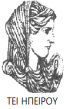 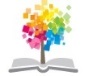 41
ΔΙΑΤΑΡΑΧΕΣ ΦΩΝΗΣ, Ενότητα 0, ΤΜΗΜΑ ΛΟΓΟΘΕΡΑΠΕΙΑΣ, ΤΕΙ ΗΠΕΙΡΟΥ - Ανοιχτά Ακαδημαϊκά Μαθήματα στο ΤΕΙ Ηπείρου
Σημείωμα Αδειοδότησης
Το παρόν υλικό διατίθεται με τους όρους της άδειας χρήσης Creative Commons Αναφορά Δημιουργού-Μη Εμπορική Χρήση-Όχι Παράγωγα Έργα 4.0 Διεθνές [1] ή μεταγενέστερη. Εξαιρούνται τα αυτοτελή έργα τρίτων π.χ. φωτογραφίες, Διαγράμματα κ.λ.π., τα οποία εμπεριέχονται σε αυτό και τα οποία αναφέρονται μαζί με τους όρους χρήσης τους στο «Σημείωμα Χρήσης Έργων Τρίτων».
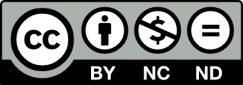 Ο δικαιούχος μπορεί να παρέχει στον αδειοδόχο ξεχωριστή άδεια να  χρησιμοποιεί το έργο για εμπορική χρήση, εφόσον αυτό του  ζητηθεί.
[1]
http://creativecommons.org/licenses/by-nc-nd/4.0/deed.el
Τέλος Ενότητας
Επεξεργασία: Βαφειάδης Νικόλαος
Πρέβεζα, 2015
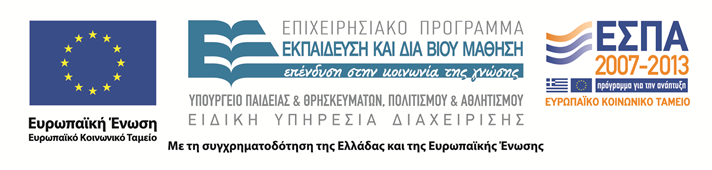 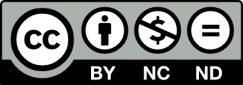 Σημειώματα
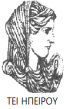 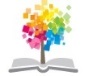 44
ΔΙΑΤΑΡΑΧΕΣ ΦΩΝΗΣ, Ενότητα 0, ΤΜΗΜΑ ΛΟΓΟΘΕΡΑΠΕΙΑΣ, ΤΕΙ ΗΠΕΙΡΟΥ - Ανοιχτά Ακαδημαϊκά Μαθήματα στο ΤΕΙ Ηπείρου
Διατήρηση Σημειωμάτων
Οποιαδήποτε  αναπαραγωγή ή διασκευή του υλικού θα πρέπει  να συμπεριλαμβάνει:

το Σημείωμα Αναφοράς
το  Σημείωμα Αδειοδότησης
τη Δήλωση Διατήρησης Σημειωμάτων
το Σημείωμα Χρήσης Έργων Τρίτων (εφόσον υπάρχει) 

μαζί με τους συνοδευόμενους υπερσυνδέσμους.
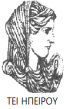 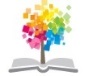 45
ΔΙΑΤΑΡΑΧΕΣ ΦΩΝΗΣ, Ενότητα 0, ΤΜΗΜΑ ΛΟΓΟΘΕΡΑΠΕΙΑΣ, ΤΕΙ ΗΠΕΙΡΟΥ - Ανοιχτά Ακαδημαϊκά Μαθήματα στο ΤΕΙ Ηπείρου
Τέλος Ενότητας
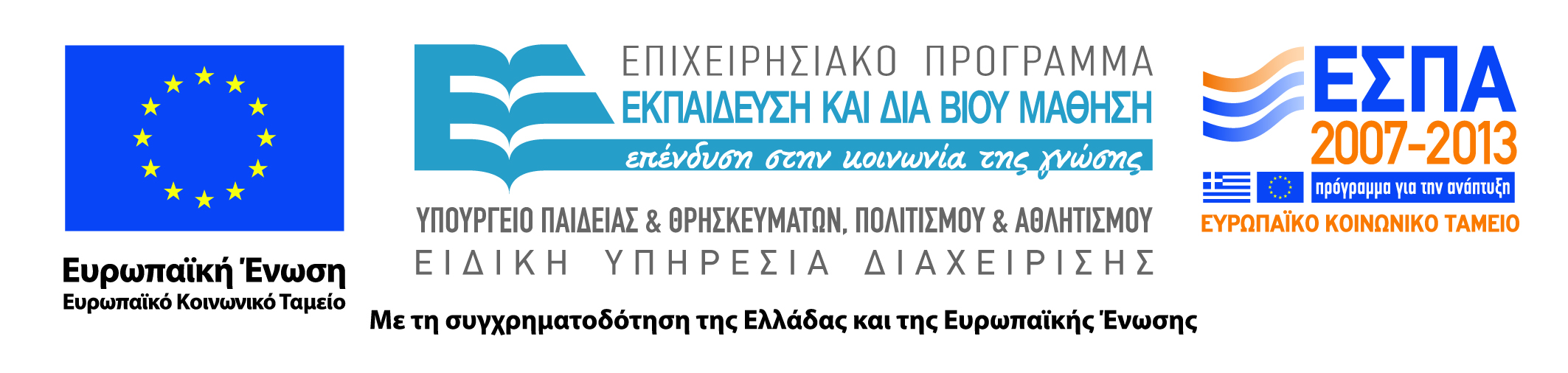 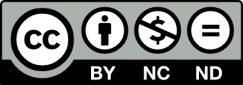